Estimación de probabilidades brutas en población en riesgo



Población en riesgo: Cálculo de q .Población en riesgo. Población central o censal en riesgo y tanto central de mortalidad


Tablas seleccionadas . Efecto de selección Notación y desarrollo.
Primera aproximación: contabilizar el número de individuos que alcanza la edad x durante el periodo de análisis, llamémosle: lx0, y el número de individuos que fallecen entre las edades x y x+1 durante ese mismo periodo de análisis: dx0 .La primera aproximación a qx sería el cociente dx0/ lx0
?
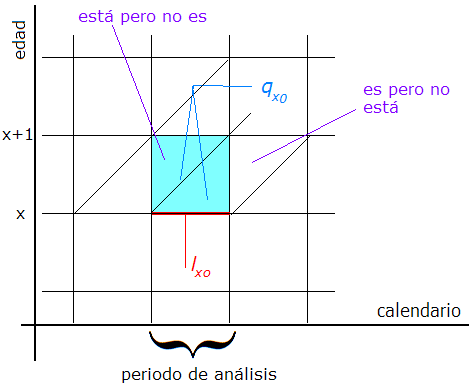 Individuos que hayan alcanzado la edad x con anterioridad al periodo de análisis, y por lo tanto no forman parte de lx0 pero que fallezcan entre las edad x y x+1, durante el periodo de estudio y sí formen parte de dx0 . 

O que hayan cumplido los x años durante el estudio y que mueran antes de alcanzar los x+1, pero cuando ya haya terminado el periodo de análisis. En tal caso estarían incluidos entre los lx0, pero no entre los dx0 .
Soluciones :        Compensación +lexis 
Fraccionamiento de individuos
Salidas: personas que estando contabilizadas entre las lx0 sin embargo no están sujetas al riesgo de fallecer durante todo su tránsito entre las edades x y x+1. Aun falleciendo a esa edad nunca quedarían incluidos en dx0, ya que han salido del colectivo.
Entradas: personas que pasan a engrosar el colectivo de riesgo ( aunque no durante todo el periodo de estudio) sin estar contabilizados en lx0.Sí podrían llegar a formar parte de dx0.
Llamando :
lx0 : individuos que alcanzan la edad exacta  x  durante el periodo de análisis
nx+t: individuos que se incorporan al colectivo con edad exacta x+t; 0 < t < 1
sx+t: individuos que salen del colectivo con una edad exacta x+t ; 0 < t < 1
dx0: fallecimientos observados durante el periodo de análisis entre las edades x y x+1
Debe cumplirse
(1-t)qx+t[n] probabilidad que  tiene  un individuo “nuevo” de edad x+t de fallecer antes de alcanzar  x+1 años
 (1-t)qx+t     probabilidad de que tiene de fallecer un individuo entre la edad x y x+t  siendo x+t la edad a la que abandona ( o abandonaría) el grupo.
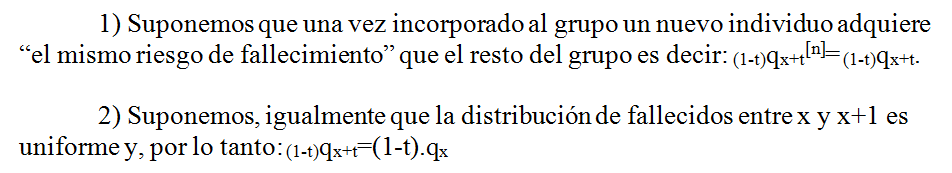 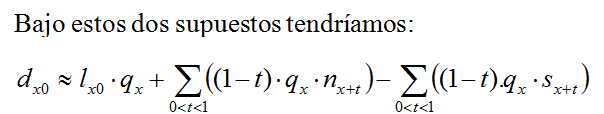 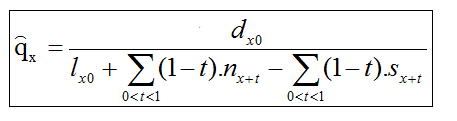 El denominador será la (estimación) de la población sujeta a riesgo
Si consideramos que los individuos que fallecen sólo están expuestos al riesgo durante el periodo que están con vida  tendríamos que considerar la llamada población censal o central  de riesgo:
fx+t = número de individuos fallecidos durante el periodo de análisis a la edad exacta de x+t.
el cociente entre los fallecidos y la población censal de riesgo sería una estimación para el tanto central de mortalidad:
Tablas seleccionadas
Las qx dependerán de z (edad de contrato y selección y de d tiempo transcurrido x=z+d
Notación :    tradicional  sub [z]+d :  p.ej: q[41]+1    p[30] +3

                                  reciente  sub x supra d: p.ej
Usaremos las probabilidades brutas para la edad de selección (por filas) y el tiempo transcurrido  o duración del contrato (por columnas) con la primera notación o bien unas tablas que consignen la edad actual  por filas y el tiempo o duración del contrato por columnas:
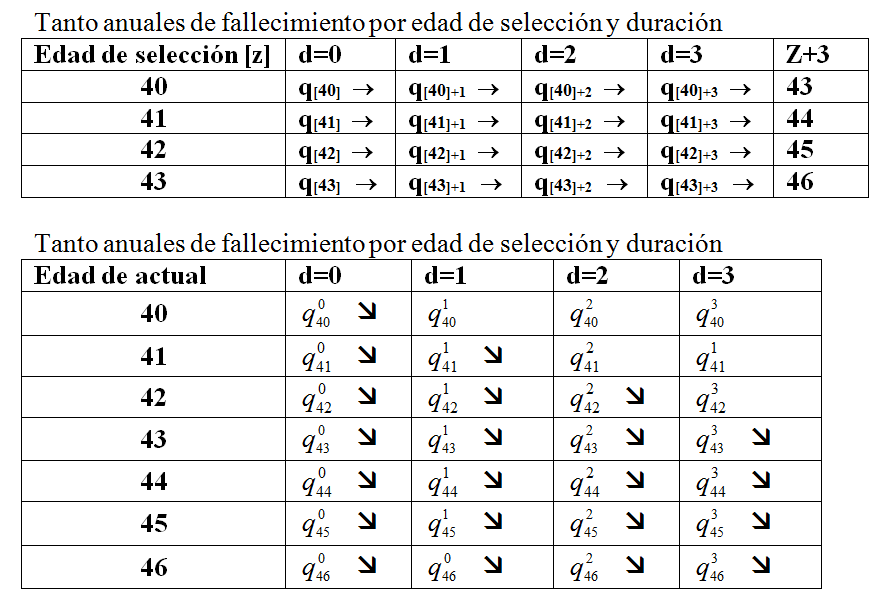 La última columna, representaría, en ambos casos la tabla de mortalidad (sin tener en cuenta la selección) con x=z+3 años, o tabla reducida. Cuyos valores serán los que se tendrían aunque no se hubiera procedido a la selección.
Tabla de supervivientes a partir de las probabilidades ( en T.seleccionada)
Fijamos un valor arbitrario para la cohorte asociada a la edad de selección,  l[z] y considerar´mos la relación habitual modificada para incluir la selección:
p.Ejemplo supongamos que arrancamos de 25 años y que la duración de la selección es de 3 años
1.- Fijamos un valor inicial  de l[25] y vamos obteniendo l[25]+1 ,l[25]+2, l[25]+3 con la relación anterior
2.- Para obtener l[26] consideramos la relación anterior invertida :
tantas veces como sea necesario hasta llegar a la duración del efecto ( 3 años en este ejemplo)
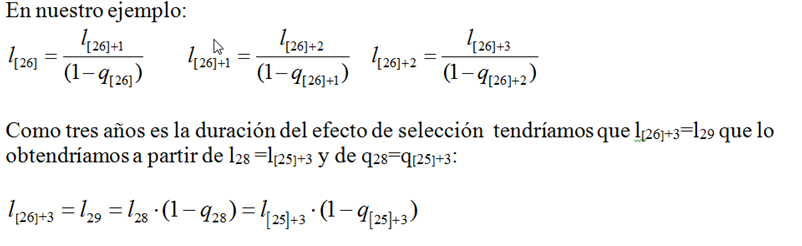